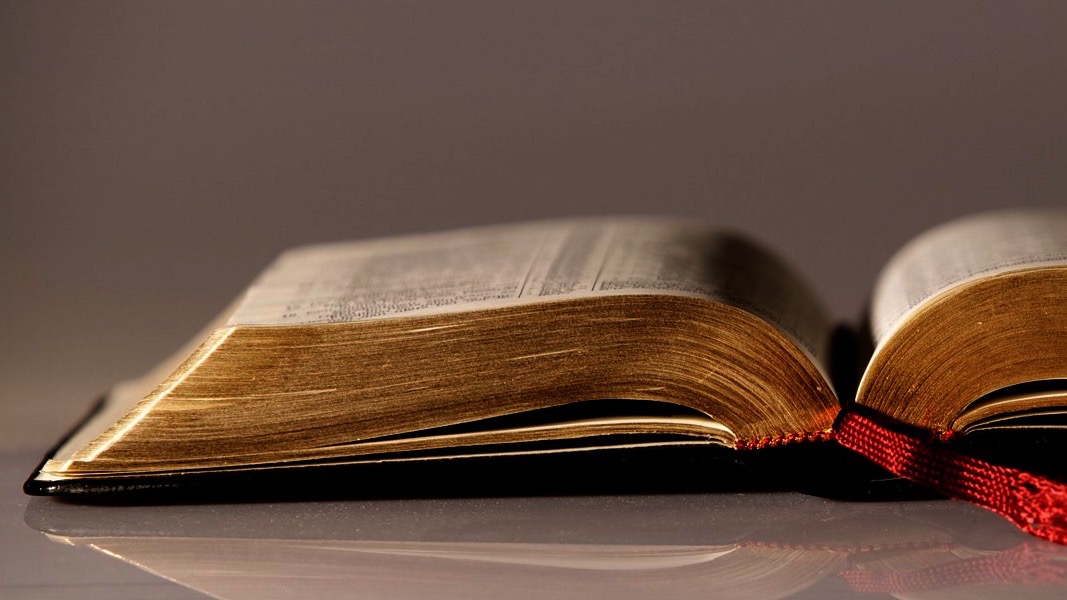 Welcome to
Our Sunday School
We’ll start at 9:07
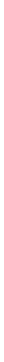 visit OurSundaySchool.com for more about our class
Colossians: week 4 (pages 24-33)
Colossians 1:3-6a
We always thank God, the Father of our Lord Jesus Christ, when we pray for you, for we have heard of your faith in Christ Jesus and of the love you have for all the saints because of the hope reserved for you in heaven. You have already heard about this hope in the word of truth, the gospel that has come to you.
Colossians: week 4 (pages 24-33)
Dr. John Davenant
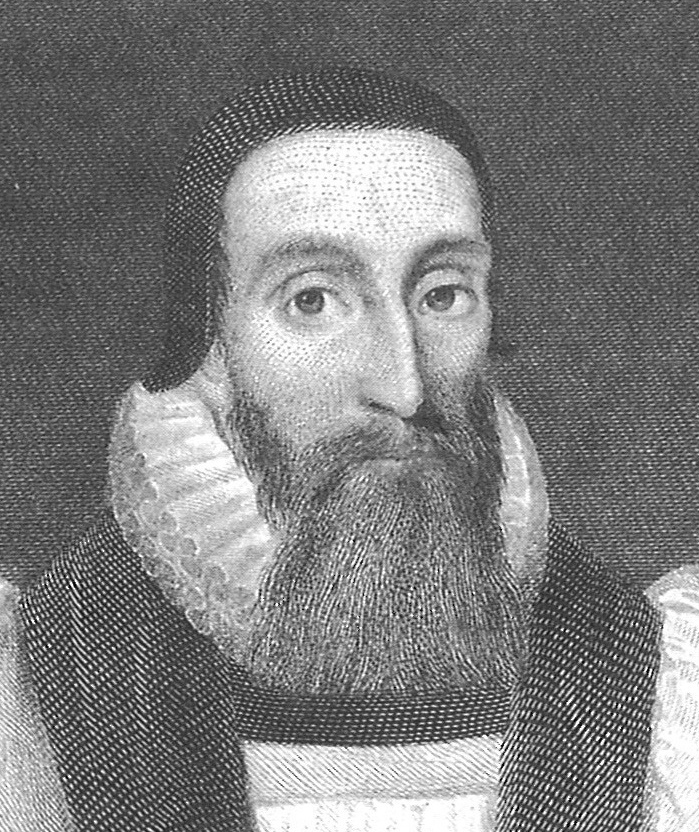 Colossians: week 4 (pages 24-33)
Dr. R. Scott Pace& Dr. Daniel L. AkinLove for others is the evidence of a redeemed heart... and the distinguishing mark of Christ’s followers.
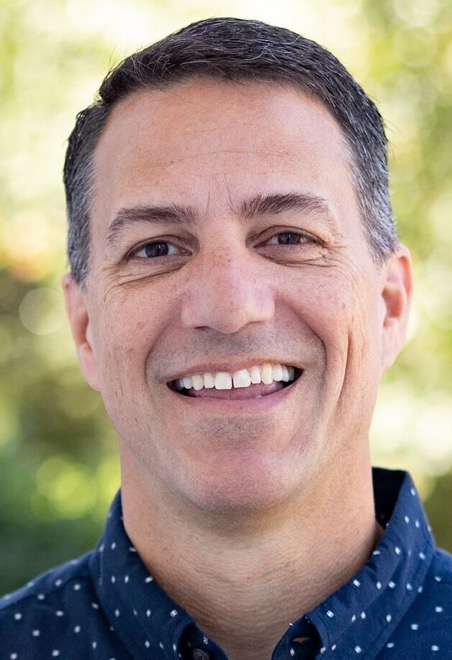 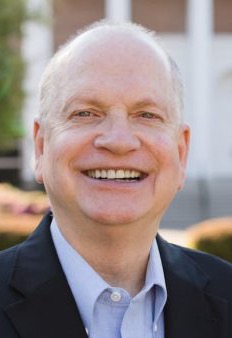 Colossians: week 4 (pages 24-33)
Lancelot RidleyA true and lively faith cannot be hid long, but it will burst up into good works…. for a true faith in God is not idle or dead.
Dr. N. T. WrightFor Paul, the sure sign of grace at work was the fact of a loving community created out of nothing:
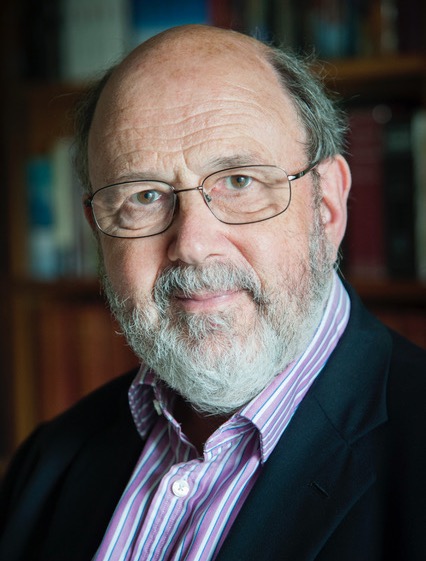 Dr. N. T. Wrightof a love not restricted to those with whom one has a natural affinity, but with which extends to all the saints.
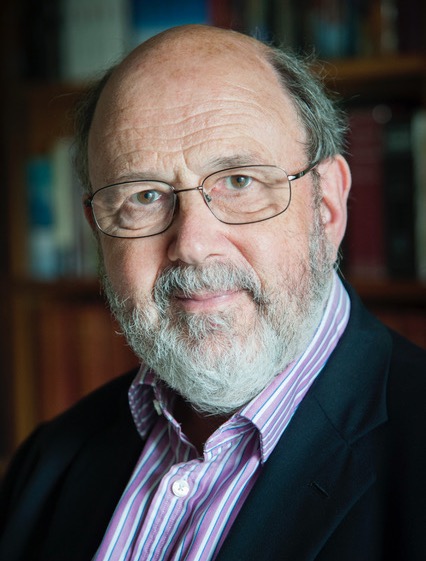 Dr. John DavenantThe object of love, specified in this place, the saints; and the extent of the object, all saints.
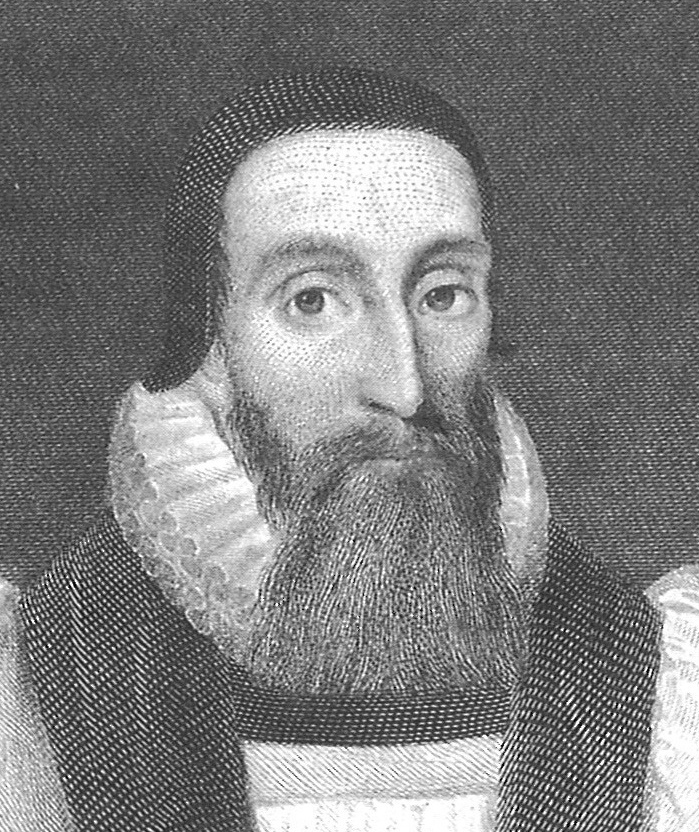 Colossians: week 4 (pages 24-33)
Dr. Douglas J. MooThe gospel, then, Paul implies, is to be contrasted with the false teaching, which cannot offer a reliable basis for hope.
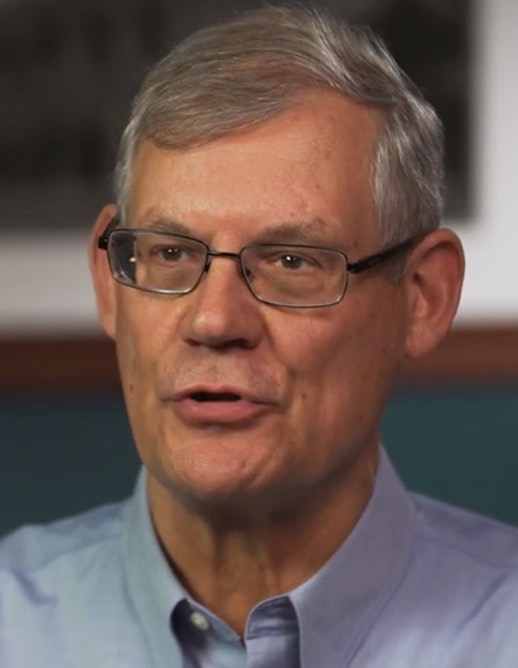 Colossians: week 4 (pages 24-33)
Dr. John DavenantGod himself is the reward promised to the faithful.
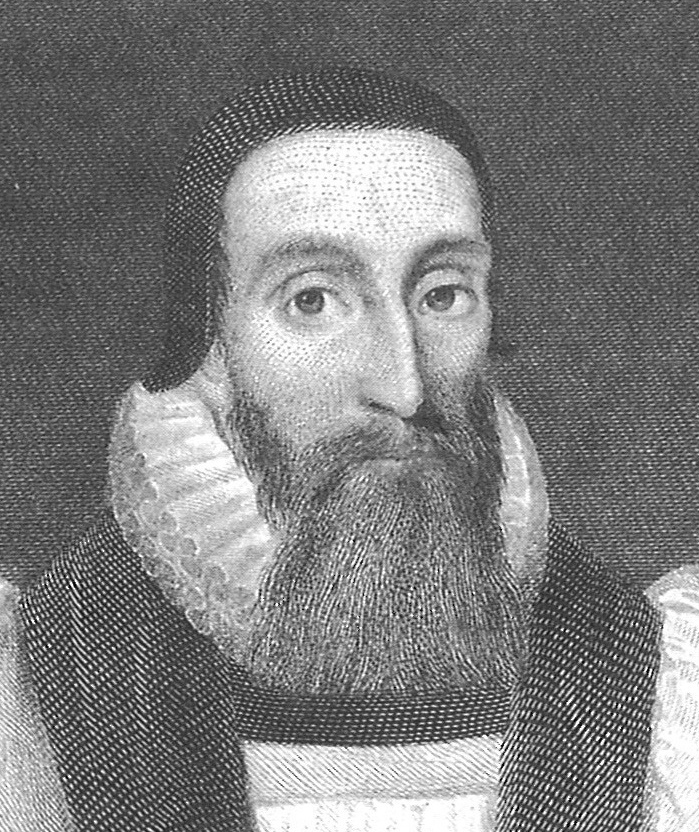 Colossians: week 4 (pages 24-33)
Dr. John DavenantSince, therefore, Christ is the truth, and the Gospel hath Christ, both as its author and its object, it is most aptly called the word of the truth.
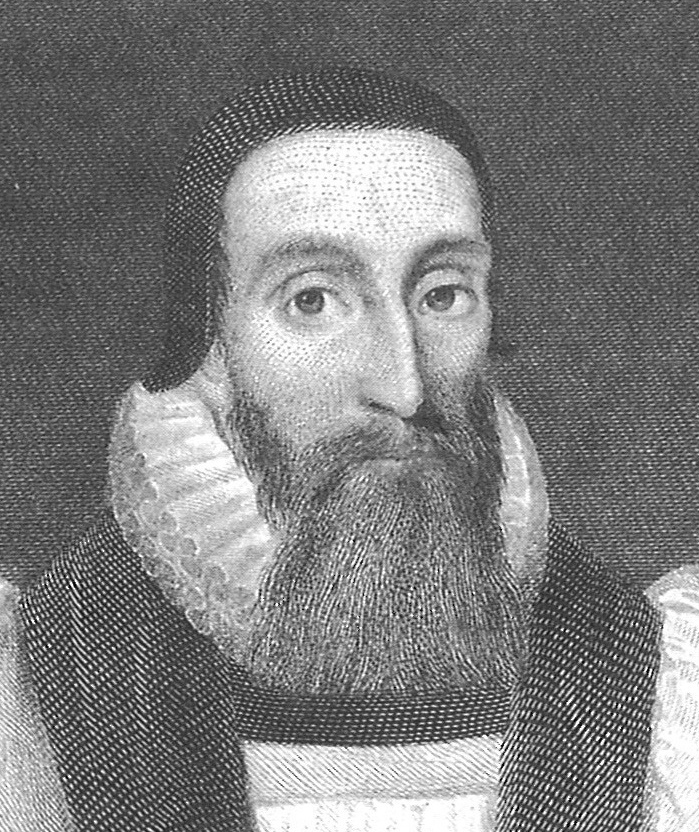 Dr. James D. G. Dunn“Gospel” … was known in wider Greek usage, but almost always in the plural, in the sense of “good tidings” … and the singular is unknown in biblical Greek outside the New Testament.
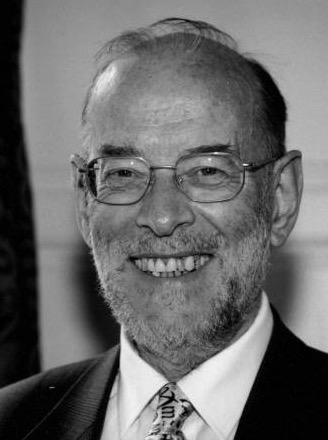 Colossians: week 4 (pages 24-33)
Dr. John DavenantFor the Colossians had not come to the gospel, but the gospel to them.
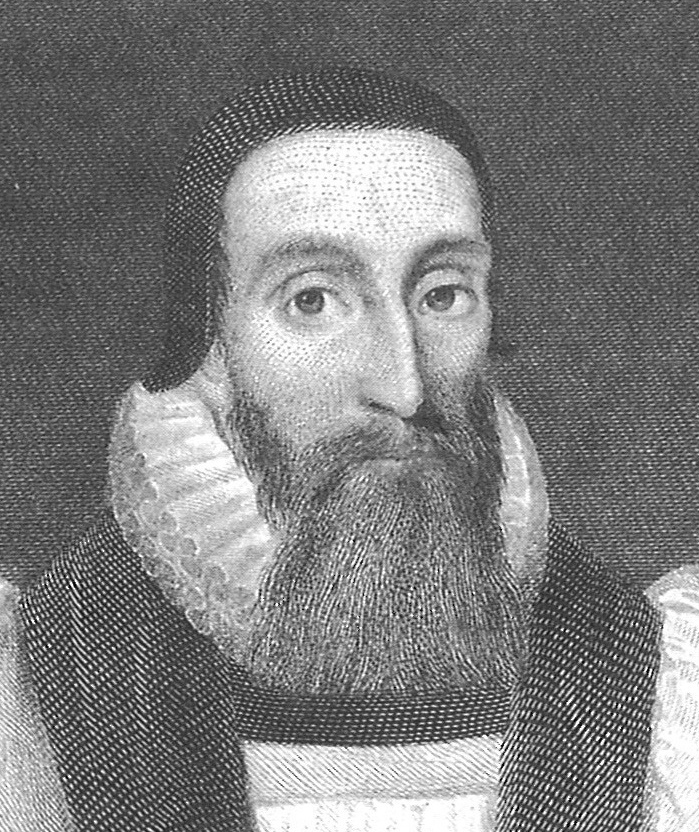 Dr. John DavenantThe sick are wont to seek physicians, and to provide medicines at their own expense;
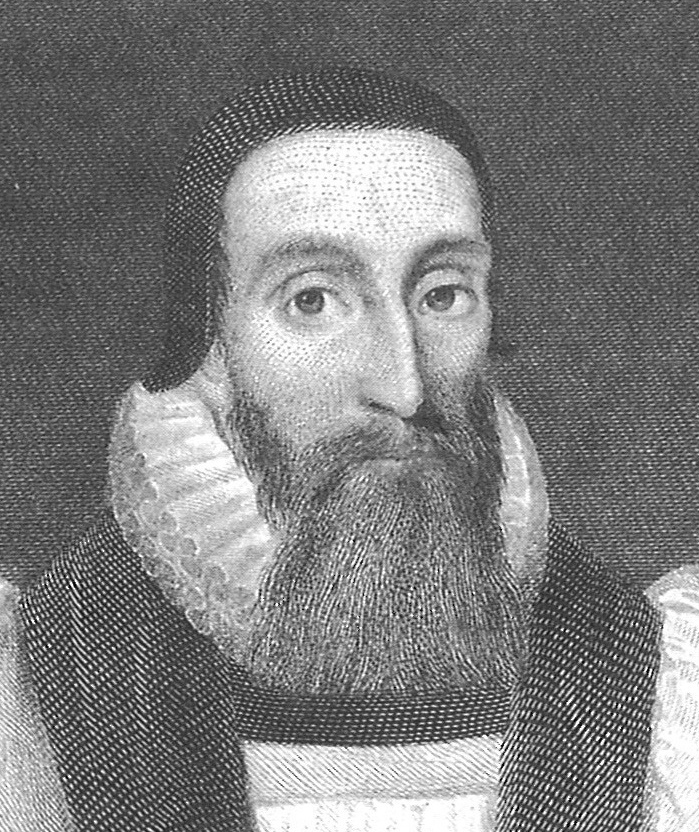 Dr. John Davenantbut the heavenly Physician seeks the sick, freely sends the medicine of the Gospel to them who are neither looking for it, nor thinking of it.
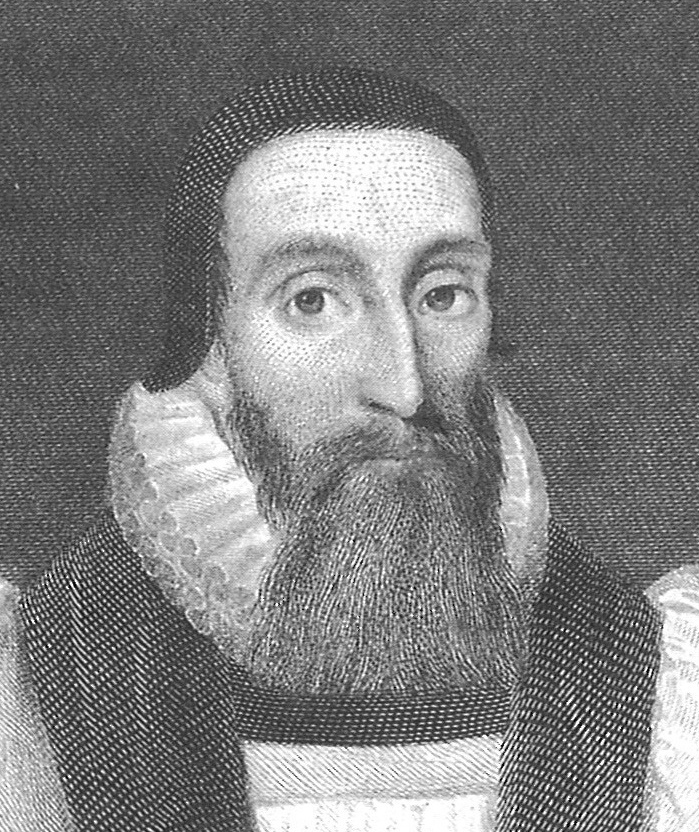 Prayer time
Write down your prayer requests (on the Weekly Update or in the comments
Lean in, engage, and pray for someone not with you
Go worship
Today’s class (page 17)
Preparing for Colossians 1:1-2:3Pray with othersHear with othersThink with othersStudy with othersShare with othersInvite others
In class, as a class
In class, as tables
After class
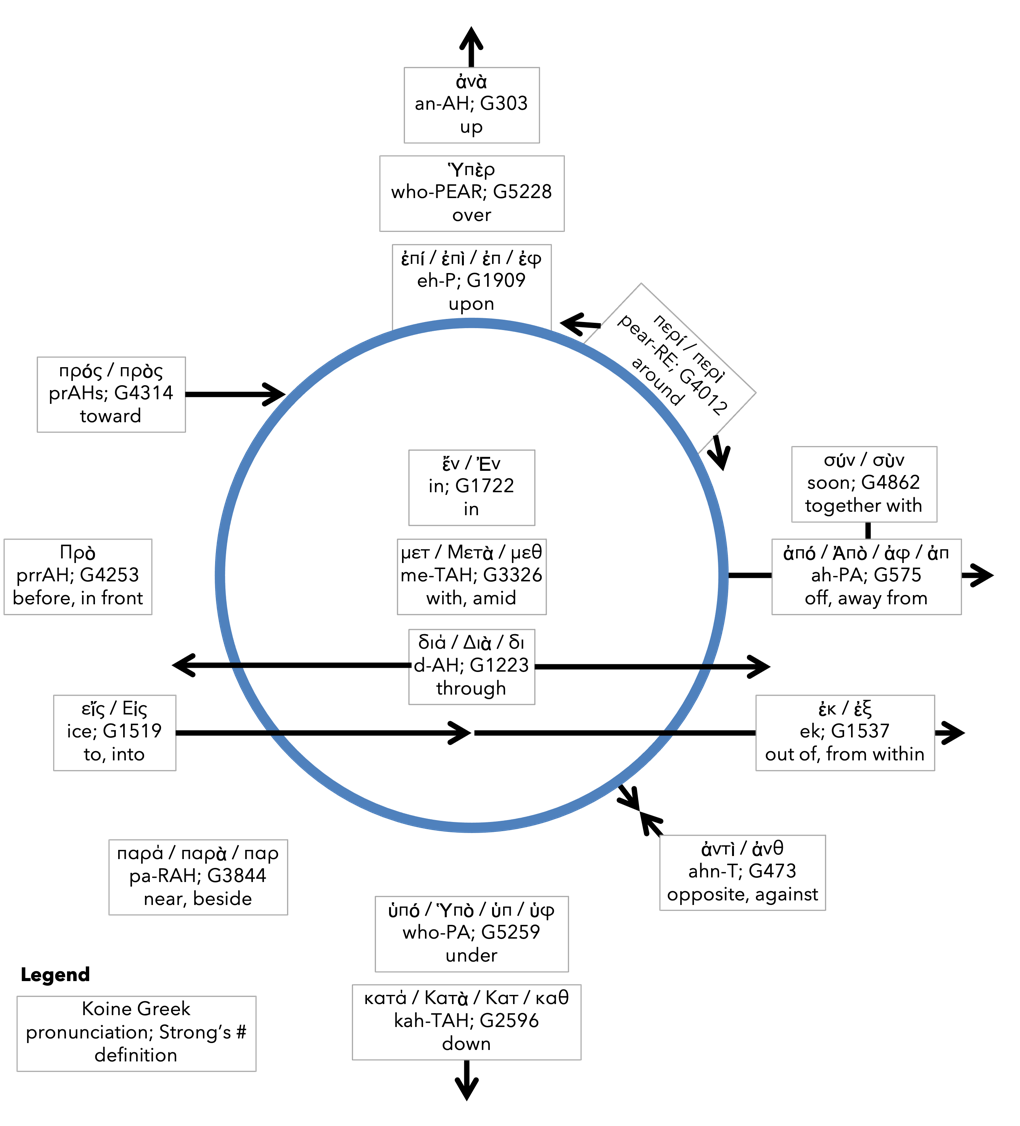 Prepositioncircle (page 12)
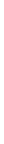 BDAG on morphe(mor-FAY)form,outward appearance,shape
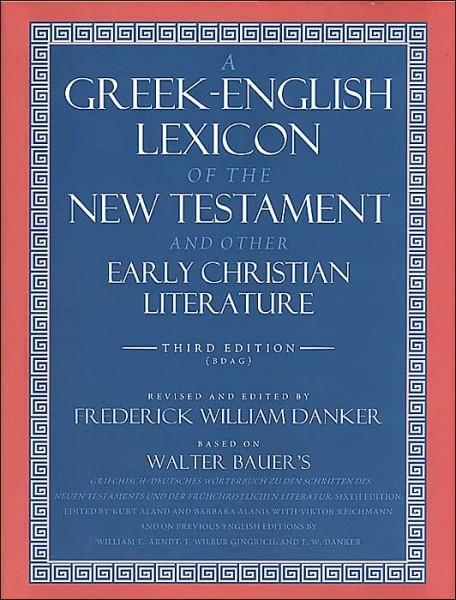 Dr. Gregory K. BealeQuote
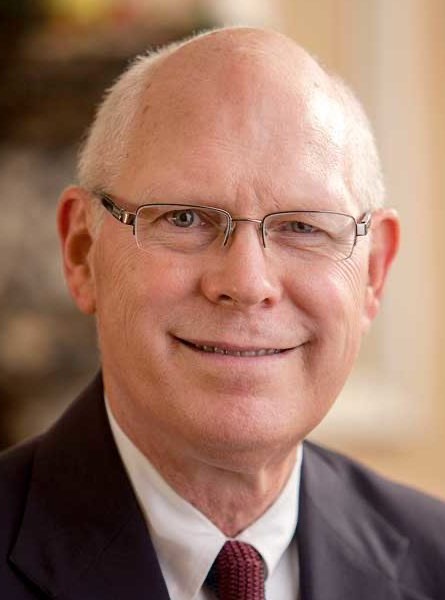 F. F. BruceQuote
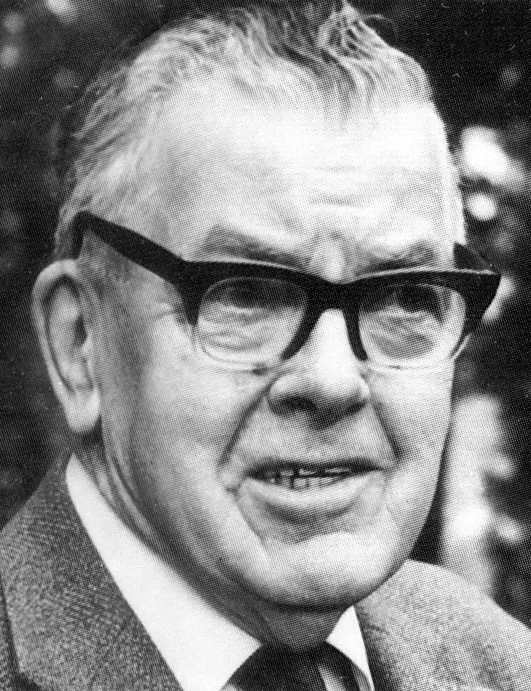 Dr. John DavenantQuote
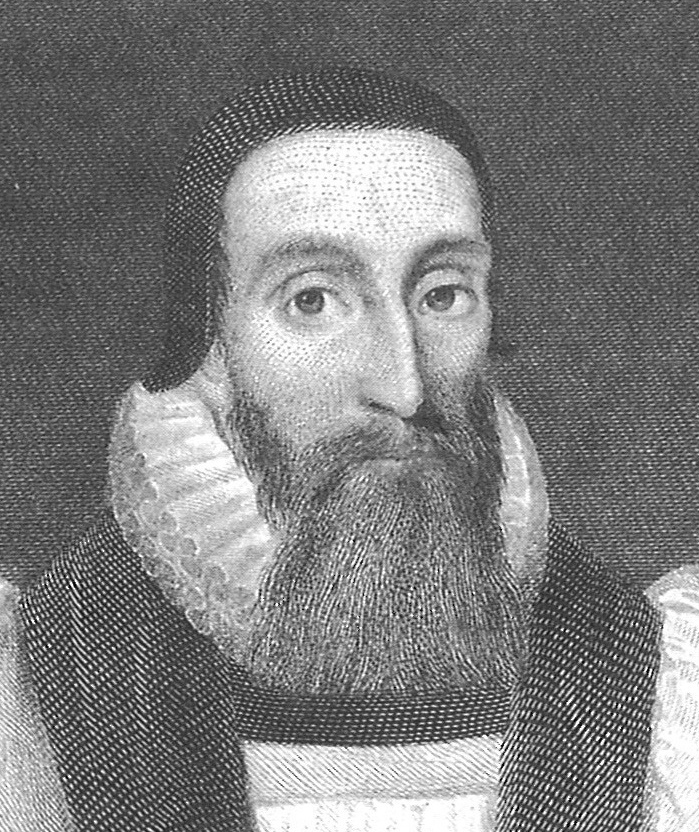 Dr. James D. G. DunnQuote
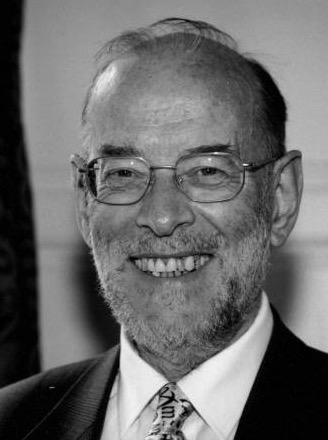 Dr. David GarlandQuote
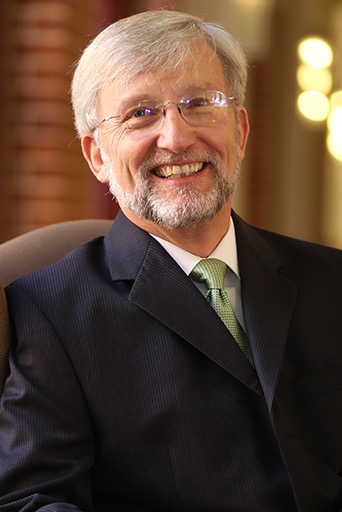 Dr. Murray J. HarrisQuote
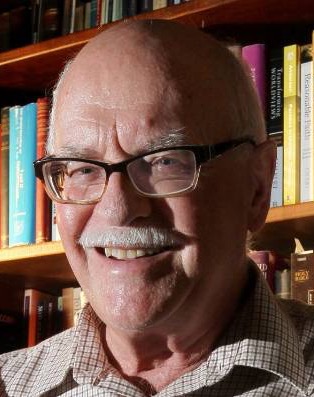 Dr. R. Kent HughesQuote
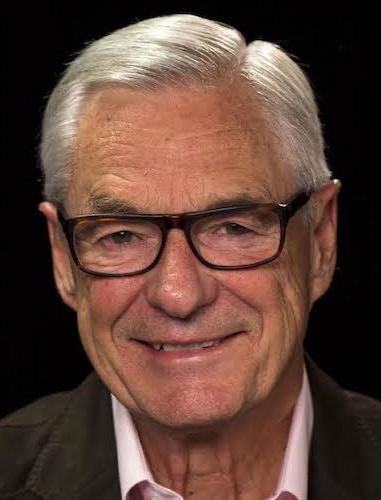 R. C. LucasQuote
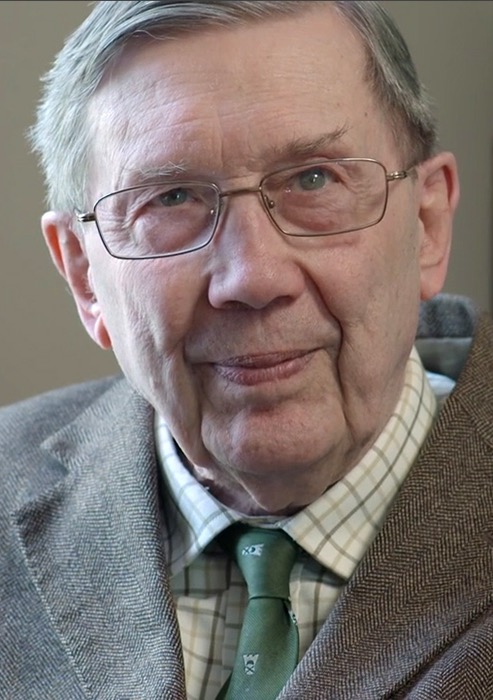 Dr. Scot McKnightQuote
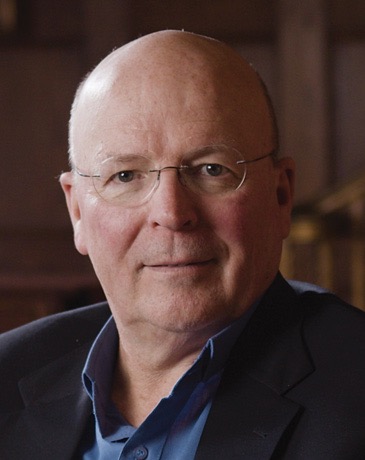 Dr. Douglas J. MooQuote
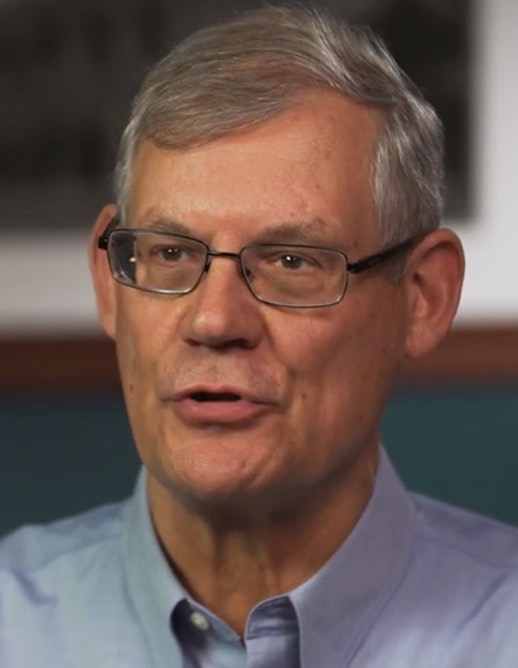 Dr. R. Scott Pace& Dr. Daniel L. AkinQuote
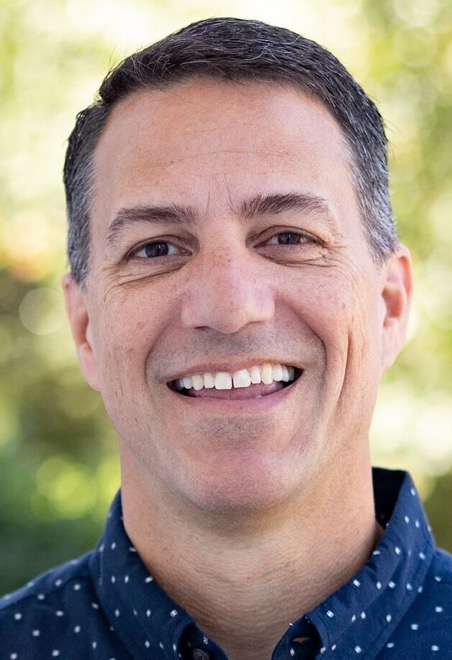 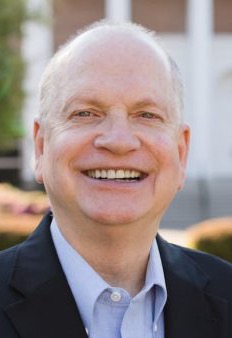 Dr. David W. PaoQuote
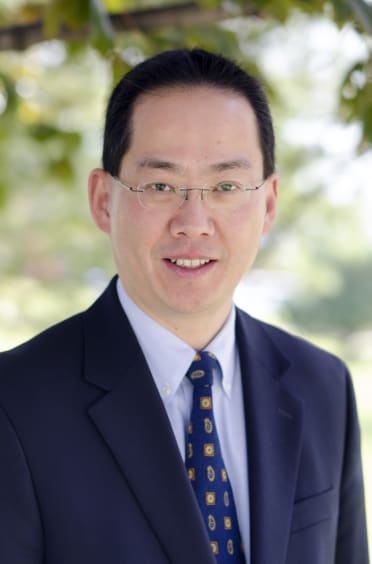 Jen WilkinQuote
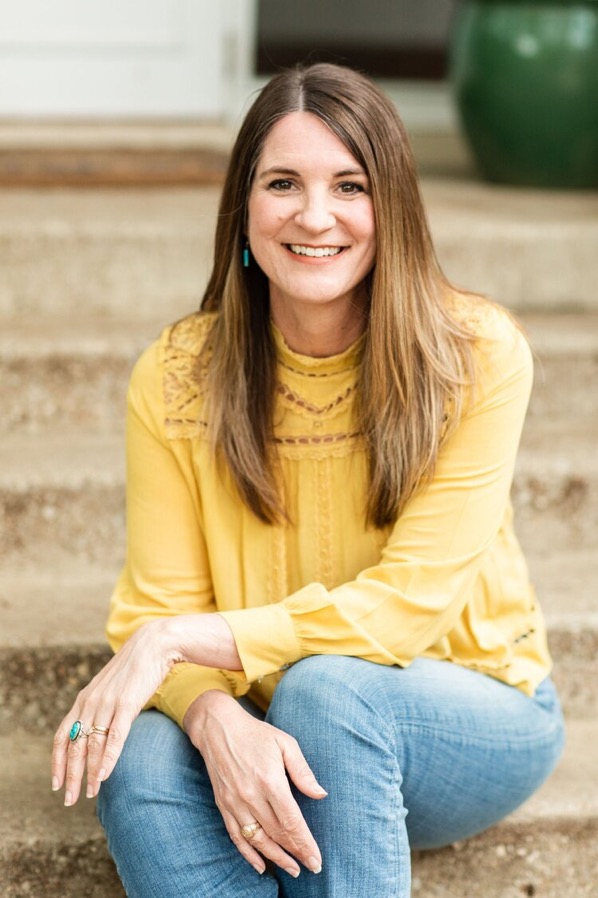 Dr. N. T. WrightQuote
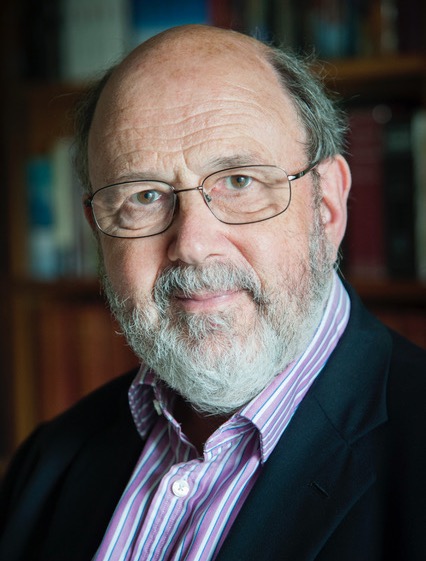